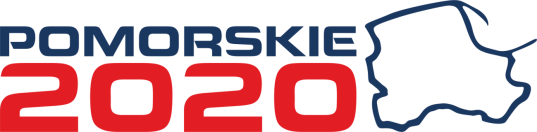 Proponowanezmiany RPO WP 2014-2020 – informacja dla Komitetu Monitorującego
Patrycja Szczygieł
Departament Rozwoju Regionalnego i Przestrzennego UMWP
Posiedzenie Komitetu Monitorującego RPO WP 2014-2020Gdańsk, 25 października 2017
Kontekst zmiany Programu
Aktualizacja RPO WPwynika ze zmiany Umowy Partnerstwa (UP), co jest pochodną przyjęcia Strategii na Rzecz odpowiedzialnego Rozwoju (SOR)
Ważnym aspektem aktualizacji RPO WP jest zmiana metody liczenia limitów certyfikacji w ramach zasady n+3 – generalne obniżenie limitów
Istotne zmiany RPO WP (1)
OP 1. Komercjalizacja wiedzy (EFRR)
Istotne zmiany RPO WP (2)
OP 2. Przedsiębiorstwa (EFRR)
Istotne zmiany RPO WP (3)
OP 3. Edukacja (EFS)
OP 4. Kształcenie zawodowe (EFRR)
Istotne zmiany RPO WP (4)
OP 5. Zatrudnienie (EFS)
Istotne zmiany RPO WP (5)
OP 6. Integracja (EFS)
Istotne zmiany RPO WP (6)
OP 7. Zdrowie (EFRR)
Istotne zmiany RPO WP (7)
OP 8. Konwersja (EFRR)
Istotne zmiany RPO WP (8)
OP 9. Mobilność (EFRR)
Istotne zmiany RPO WP (9)
OP 10. Energia (EFRR)
Istotne zmiany RPO WP (10)
OP 11. Środowisko (EFRR)
Efekty zaproponowanych zmian
Interwencja zostanie jeszcze mocniej sprofilowana pod potrzeby regionalne (węzły transportowe, usługi społeczne, migracje)
Istotnie zwiększą się szanse IZ RPO WP na „odblokowanie” rezerwy wykonania
Zwiększą się wydatki na cele klimatyczne (dzięki wzrostowi alokacji na węzły transportowe)
Ze względu na zwiększenie alokacji na usługi społeczne, wzrosną do 82% nakłady EFS na realizację CSR (country specific recommendations)
Harmonogram dalszych prac
Dziękuję za uwagę